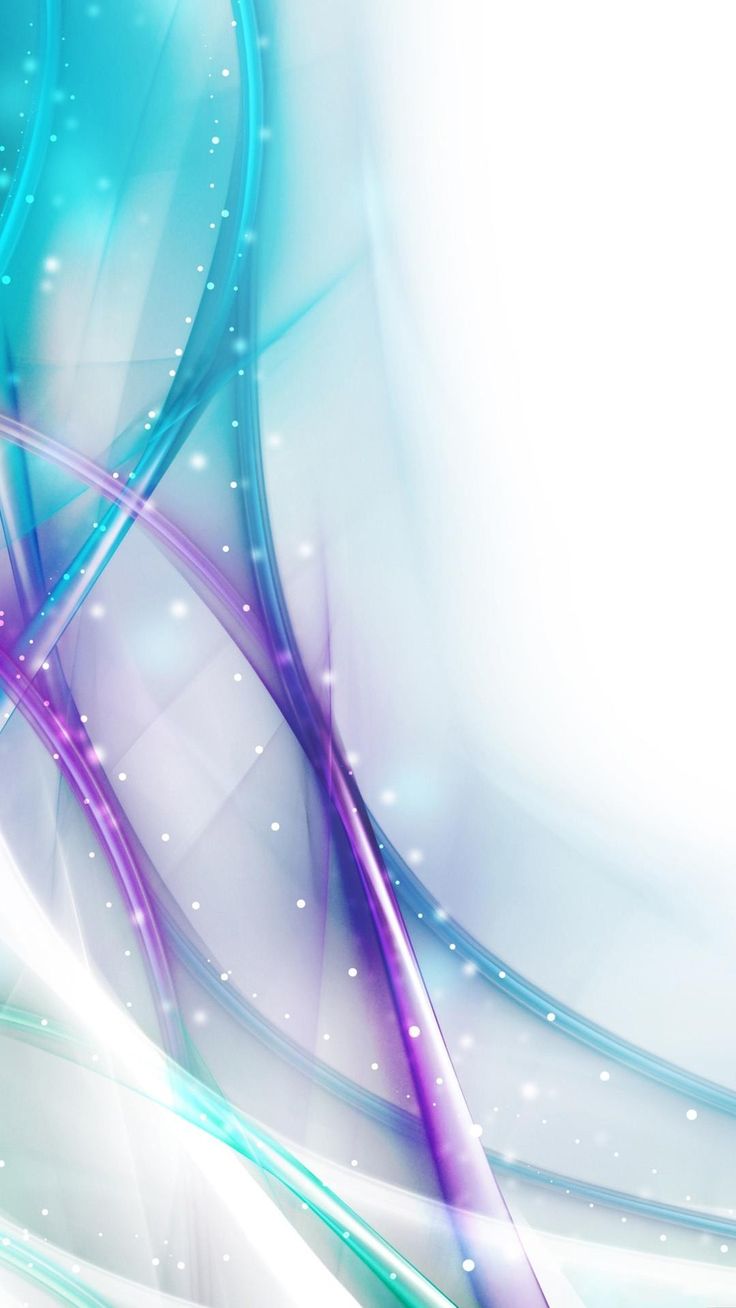 Improving Memory
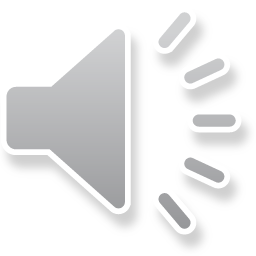 Long Term vs Short Term
Long term:
Stores information for a long time or permanently
Limitless amount of storage
Short term:
Stores information for seconds/minutes without rehearsal
Between 4-7 items of information can be stored
If information is repeated it can be stored in the long-term memory
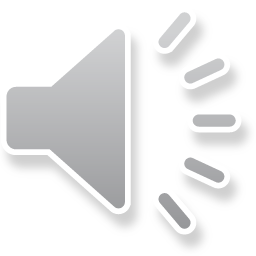 Working Memory
You use working memory every day to organise, plan, read, write, do mental arithmetic, follow a conversation, or follow multi-step instructions
It helps you stay focused on, and engaged with a task
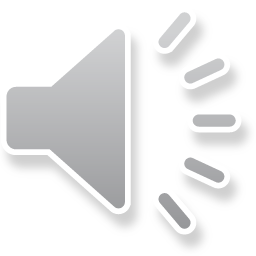 Working Memory
How poor working memory can affect your daily life:
You consistently lose your keys, phone or wallet/purse
You want to join in a conversation, but, by the time the other person stops talking, you forget what you were going to say 
You have trouble following a conversation because you forget what people just said
You get lost easily, even when you’ve just been given directions
You plan to do some work but you forget to bring needed items with you.
You have many unfinished projects because you become distracted and forget about the first project
You miss deadlines because of disorganisation and inability to finish projects
You have to reread a paragraph or sentence several times to retain the information
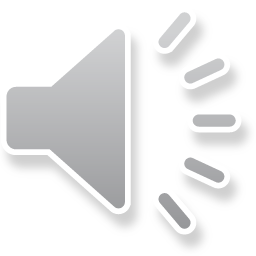 Working memory
Short-term memory
Information can be stored in “chunks”
We can’t remember the 10 digits of a phone number, but if we put into 3 chunks we can: 01744 624 360
Group items in a shopping list:
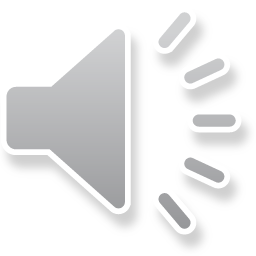 Mnemonics
Memory techniques
Eg- Colours of the rainbow: Richard Of York Gave Battle In Vain
Can you think of any more?
30 days hath September, April, June and November- All the rest have 31, except February that has 28
North East South West- Never Eat Shredded Wheat
Notes on a stave: Every Good Boy Deserves Football
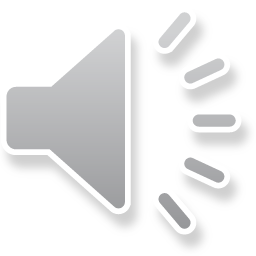 How to improve Working Memory
See if you have any problems with working memory by going to  https://www.additudemag.com/working-memory-deficit-weak-short-term-memory-symptoms-test-adults/
Challenge yourself to remember a list of words and use chunking to categorise groups of words together
Each chunk can contain 2-6 items so you can remember roughly between 8-42 items
Try remembering something by making up a mnemonic or using one that already exists
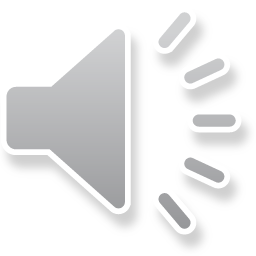